NURS736: Technology Solutions for Knowledge Generation in Healthcare
Theories, Evidence Based Practice, and Program Evaluation in Health Informatics
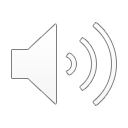 Table of Content
Healthcare Professional Competencies
Theoretical Foundations of Health Informatics
Advanced Scientific Theories Applied to Nursing Informatics and Health Informatics
Nursing Informatics and Health Informatics Models
Evidence-Based Practice, Practice-Based Evidence, and Informatics
Quality of Care (AHRQ, IOM)
Star Model for Knowledge Transformation
Program Evaluation
Research for Program Evaluation
Theories and Models for Program Evaluation
Final Remarks
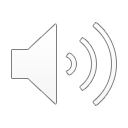 Healthcare Professional Competencies
Five core competences that should be achieved by all healthcare professionals:
Delivering patient-centered care
Working as part of interdisciplinary teams
Practicing evidence-based medicine
Focusing on quality improvement
Using information technology
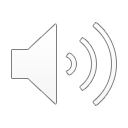 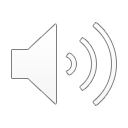 Copyright © 2018, Elsevier Inc. All rights reserved.
Theoretical Foundations of Health Informatics
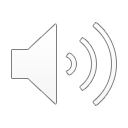 Advanced Scientific Theories Applied to Nursing Informatics and Health Informatics
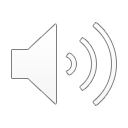 Systems Theory
Purpose
Structure
Function
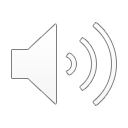 Open System Interacting with the Environment
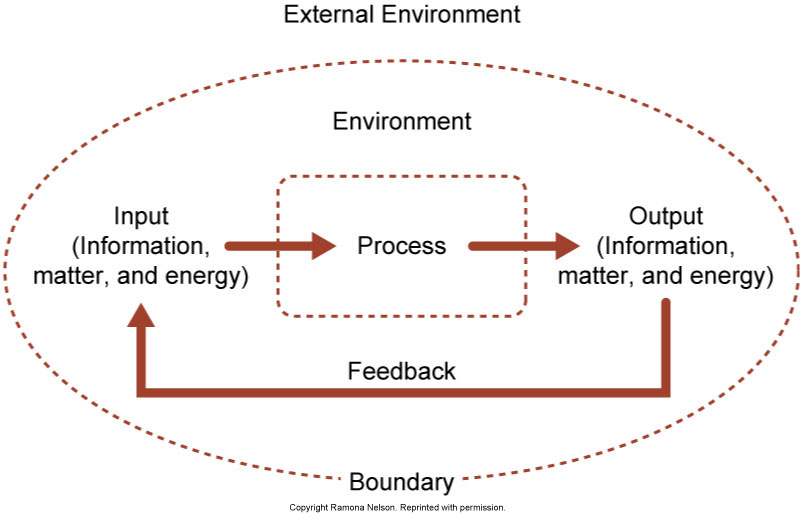 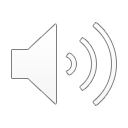 Copyright © 2018, Elsevier Inc. All rights reserved.
Chaos Theory
Mathematical Model 
Qualitative study of unstable aperiodic behavior
Deterministic - brings some order into chaos
Nonlinear dynamic systems
Highly sensitive to initial conditions
Butterfly effect
Can be used to predict the future
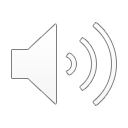 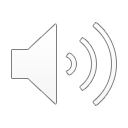 Complexity Theory
Complex organizations adapt to their environment
Complex systems are made up of self-organizing units
The adaptive response of a complex system to an environmental change includes an element of unpredictability
The change process within complex systems is nonlinear
The adaptive process within a complex organization demonstrates complex unique patterns
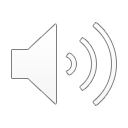 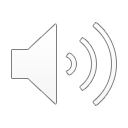 Information Theory
Shannon and Weaver Information-Communication Theory 
Data-to-Wisdom Continuum
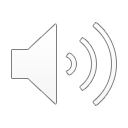 Schematic Diagram of a General Communication System
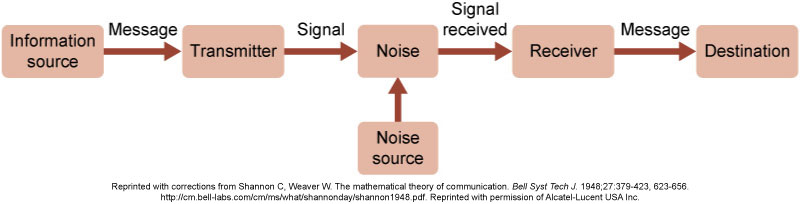 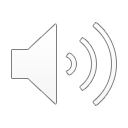 Principles of Learning
Meaningfulness assists learning
Only so much input can be processed at one time
Timing of learning is critical
Participation and practice support retention
Conceptual learning is enhanced with concrete examples
Taking in new material through more than one modality can facilitate learning
Learning is enhanced if teaching includes the cognitive, affective, and psychomotor domains
Learning takes place intentionally and unintentionally
Learning is contagious
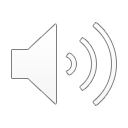 Copyright © 2018, Elsevier Inc. All rights reserved.
Change Theories
The study of change in organizations and individuals
Planned change – Kurt Lewin 
Diffusion of innovation – Everett Rogers
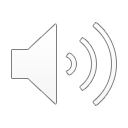 Diffusion of Innovation
Innovators
Early adapters
Early majority
Late majority
Laggards
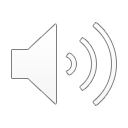 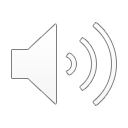 Copyright © 2018, Elsevier Inc. All rights reserved.
Nursing Informatics and Health Informatics Models
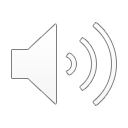 Staggers and Nelson Systems Life Cycle Model
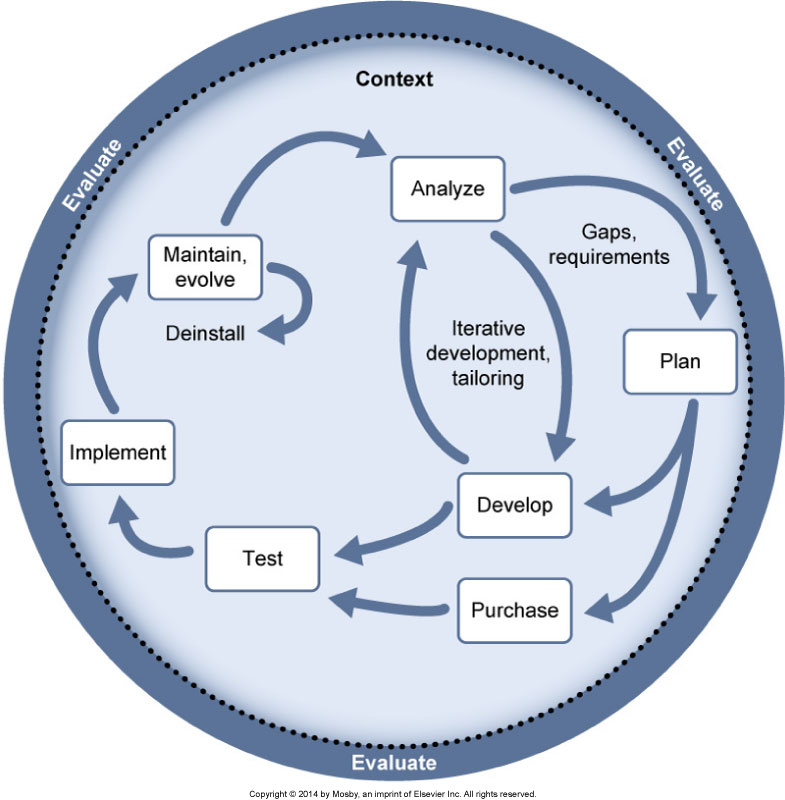 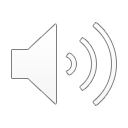 Copyright © 2018, Elsevier Inc. All rights reserved.
Selected Models of Nursing Informatics
Nursing Informatics (NI) Pyramid Model by Patricia M. Schwirian, PhD, RN 
Turley’s Nursing Informatics Model by James Turley, PhD, RN
Goosen’s Framework for Nursing Informatics Research by William T. Goossen, RN, PhD
Informatics Research Organizing (IRO) Model by Judith Effken, PhD, RN, FACMI, FAAN
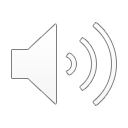 Copyright © 2018, Elsevier Inc. All rights reserved.
Evidence-Based Practice, Practice-Based Evidence, and Informatics
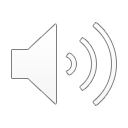 Evidence-Based Clinical Decision Making
Choices are based on the idea that research-based care improves outcomes
What intervention will most likely diminish the health problem?
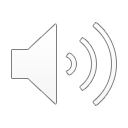 Quality of Care
Is the “degree to which health services to individuals and populations increase the likelihood of desired health outcomes and are consistent with current professional knowledge.”
	(Institute of Medicine [IOM], 1990)

Quality of care lags behind knowledge
Evidence-based practice (EBP) is considered as a solution
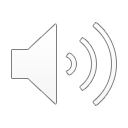 Agency for Healthcare Researchand Quality (AHRQ) Annual Report
Data are gathered from 36 databases
Healthcare quality in America is suboptimal
Gap between the best possible and routine care is substantial
Small gains are being made
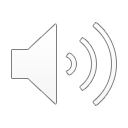 Institute of Medicine (IOM)2001 Report
STEEEP redesign:
Safe
Timely
Effective (EBP)
Efficient
Equitable 
Patient-centered
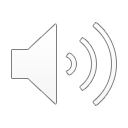 ACE Star Model of Knowledge Transformation
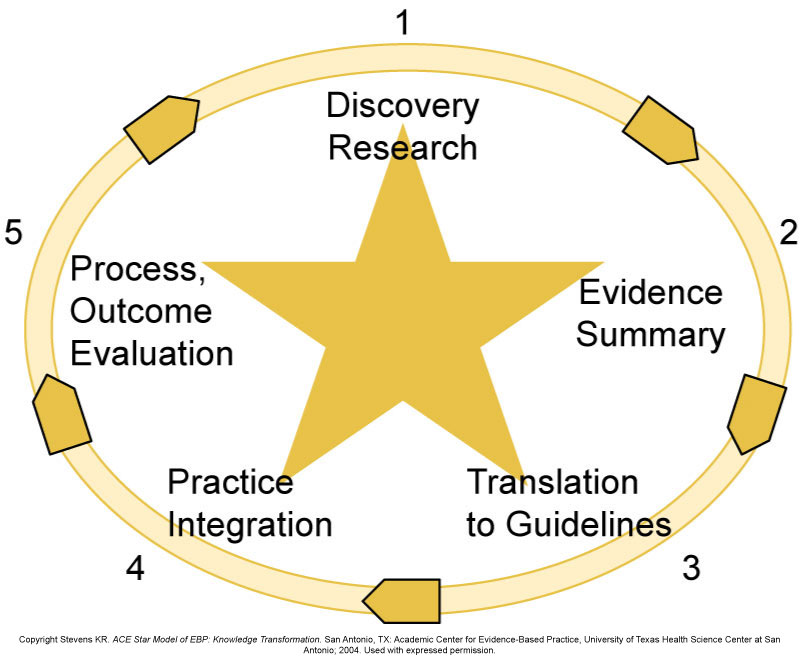 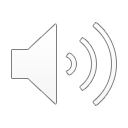 Copyright © 2018, Elsevier Inc. All rights reserved.
Premises of the Star Model
Knowledge transformation is necessary before research results are usable in clinical decision making
Knowledge is derived from a variety of sources. In healthcare, the sources of knowledge include research evidence, experience, authority, trial and error, and theoretical principles
The most stable and generalizable knowledge is discovered through systematic processes that control bias, namely, the research process
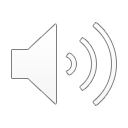 Copyright © 2018, Elsevier Inc. All rights reserved.
Premises of the Star Model (Cont.)
Evidence can be classified into a hierarchy of strength of evidence. The relative strength of evidence is largely dependent on the rigor of the scientific design that produced the evidence. The value of rigor is that it strengthens cause-and-effect relationships
Knowledge exists in a variety of forms. As research evidence is converted through systematic steps, knowledge from other sources (eg, expertise, patient preference) is added, creating yet another form of knowledge
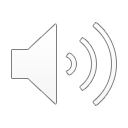 Copyright © 2018, Elsevier Inc. All rights reserved.
Premises of the Star Model (Cont.)
The form (ie, package) in which knowledge exists can be referenced to its use; in the case of EBP, the ultimate use is its application in healthcare
The form of knowledge determines its usability in clinical decision making. For example, research results from a primary investigation are less useful to decision making than a clinical EBP guideline
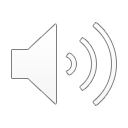 Copyright © 2018, Elsevier Inc. All rights reserved.
Premises of the Star Model (Cont.)
Knowledge is transformed through the following processes: 
Summarization into a single statement about the state of the science
Translation of the state of the science into clinical recommendations, with the addition of clinical expertise, the application of theoretical principles, and client preferences
Integration of recommendations through organizational and individual actions
Evaluation of the impact of actions on targeted outcomes
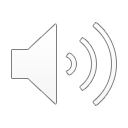 Copyright © 2018, Elsevier Inc. All rights reserved.
Point 1: Discovery Research
Knowledge produced through primary discovery
Knowledge is in the form of results from a single research study
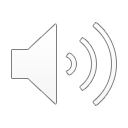 Copyright © 2018, Elsevier Inc. All rights reserved.
Point 2: Evidence Summary
Includes:
Evidence synthesis 
Systematic reviews 
Integrative reviews 
Reviews of literature
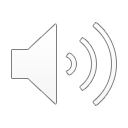 Copyright © 2018, Elsevier Inc. All rights reserved.
Point 3: Translation to Guidelines
Experts are called on to consider the evidence summary, fill in gaps with consensus expert opinion, and merge research knowledge with expertise to produce clinical practice guidelines
For example, research becomes clinical recommendations
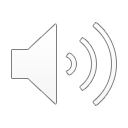 Copyright © 2018, Elsevier Inc. All rights reserved.
Strength-of-Evidence Rating Hierarchy
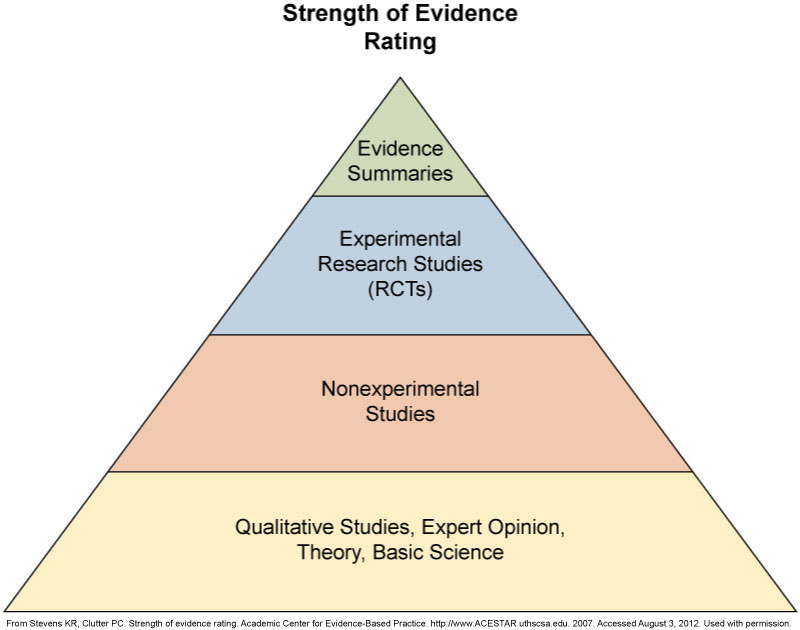 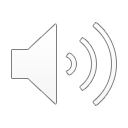 Copyright © 2018, Elsevier Inc. All rights reserved.
Point 4: Practice Integration
Integrate clinical findings into practice
Can involve change at varying levels
Individual
Organization
Policy
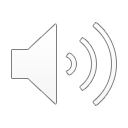 Copyright © 2018, Elsevier Inc. All rights reserved.
Point 5: Evaluation
Evaluate the impact of the change:
Redesign of care 
Effectiveness of the care in producing desired patient outcomes 
Patient outcomes 
Population outcomes 
Efficiency and cost factors in the care (short- and long-term)
Satisfaction of both providers and patients
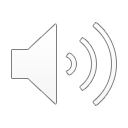 Copyright © 2018, Elsevier Inc. All rights reserved.
Program Evaluation
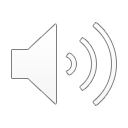 Research for Program Evaluation
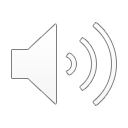 Purposes of Program or Project Evaluation
Program and organizational improvement
Quality improvement studies
Work process re-engineering
Assessment of merit and compliance
Compliance with guidelines
Response to request from The Joint Commission (TJC)
Achievement of goals and objectives
Cost and impact
Knowledge development 
Hypothesis testing
Oversight and compliance
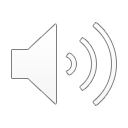 Copyright © 2018, Elsevier Inc. All rights reserved.
Key Evaluation Questions
Will the results of the evaluation be used to improve the program or to focus on determining whether the goals of the program have been met?
Formative: Goal is continuous improvement
Start early in implementation
Hold regular meetings with stakeholders for feedback
Summative: Assesses preidentified outcomes
Is conducted at the end or near the end of the program
Outcomes, such as cost, effort, and impact, are assessed
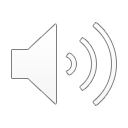 Copyright © 2018, Elsevier Inc. All rights reserved.
Key Evaluation Questions (Cont.)
Will the results of the evaluation be used to inform stakeholders of whether a particular program is “working” and in compliance with regulations and mandates? 
Is it a question of research versus evaluation?
Research is more likely than evaluation to:
Measure contextual factors to increase generalizability
Be based on established scientific theory
Use validated and reliable measures
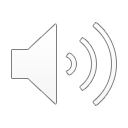 Copyright © 2018, Elsevier Inc. All rights reserved.
Key Evaluation Questions (Cont.)
Will the results of the evaluation be used to make a decision about continuing the program as is or to decide on expanding it to a larger setting? 
Outcomes of interest are:
Feasibility
Cost and resources
Training 
Scalability
Experience of participants
Unintended consequences
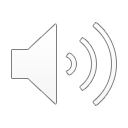 Copyright © 2018, Elsevier Inc. All rights reserved.
Theories and Models for Program Evaluation
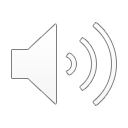 Theories: Three Levels
Scientific theories
Extensive validation
Identified mechanisms and measures
Frameworks and conceptual models
Descriptive of area of interest
Not particularly validated
Relationship among variables not specified
Program theory models
Based on actual study
Implicit model of stakeholders
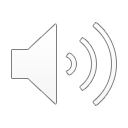 Copyright © 2018, Elsevier Inc. All rights reserved.
Social Cognitive Theories
Intention is the best predictor of behavior
Intentions are predicted by beliefs about:
What others expect us to do (NORMS)
Our own ability to engage in the behavior (SELF-EFFICACY)
Value of the outcome or behavior (VALUE)
Likelihood that behavior will result in an outcome 
Overall attitude toward behavior (ATTITUDE)
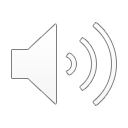 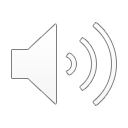 Copyright © 2018, Elsevier Inc. All rights reserved.
Diffusion of Innovations
Stages of change:
Knowledge
Persuasion
Decision
Implementation
Confirmation
Characteristics of the intervention:
Relative advantage
Trialability
Complexity
Observability
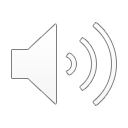 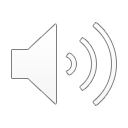 Copyright © 2018, Elsevier Inc. All rights reserved.
Situational Awareness
Arose out of cognitive engineering
Proposes that human performance is based on three key integrated cognitive functions:
Perception: Can we see the situation clearly?
Comprehension: Do we understand the task and the overall context? Have we categorized the situation appropriately?
Projection: How well can we think ahead about the implications of the current situation and compare the pros and cons of our options?
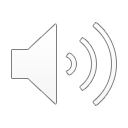 Copyright © 2018, Elsevier Inc. All rights reserved.
Information Theory
Information flow is divided into: sender, channel, receiver, and destination.
Three levels of analysis:
Technical or statistical level: Information is defined as a measure of entropy
Semantic level: Information is defined as a reduction of uncertainty at the level of human meaning
Effectiveness level: Information is defined as a change in the goal state of the system
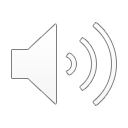 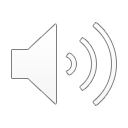 Copyright © 2018, Elsevier Inc. All rights reserved.
Information Foraging Theory
Is useful for evaluating information found on the internet
Assumes that humans are goal directive and adaptive, continuously weighing the effort required versus the information gained
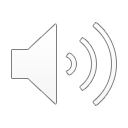 Copyright © 2018, Elsevier Inc. All rights reserved.
Information Foraging Theory: Concepts
Information value: What is the information worth?
Information patches or the temporal and spatial location of information clusters: Where is the information located and for how long?
Information scent: What are the cues that indicate the presence of information?
Information diet: What sources should I consistently examine?
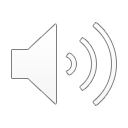 Information System Success
Systems quality: How well does the system work? How many errors does it create?
Information quality: How accurate is the information it produces? How fast is it available?
Impact (use, user satisfaction, outcomes): How does it impact job satisfaction? Are there adverse drug effects?
Service quality: How supportive is it?
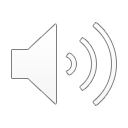 Copyright © 2018, Elsevier Inc. All rights reserved.
Unified Theory of Acceptance and Use of Technology (UTAUT)
Predicts adoption and use
Is based on the theory of planned behavior, diffusion of innovation, and social cognition
Intentions to use are predicted by:
Performance expectancy or self-efficacy beliefs
Effort expectancies
Social influence
Facilitating conditions
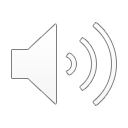 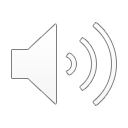 Copyright © 2018, Elsevier Inc. All rights reserved.
Precede and Proceed Model
Predisposing factors: Lay the foundation for success (eg, electronic health records or strong leadership)
Reinforcing factors: Follow and strengthen behavior through incentives and feedback
Enabling factors: Support the change process; includes creating working relationships with the team
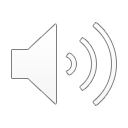 Copyright © 2018, Elsevier Inc. All rights reserved.
Promoting Action on Research Implementation in Health Services (PARiHS)
Evidence: Establishes the efficiency and effectiveness of the intervention
Context: Enhances leadership support and the integration with the culture through focus groups and interviews
Facilitation: Facilitates the implementation process through education, feedback, and support
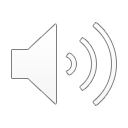 Copyright © 2018, Elsevier Inc. All rights reserved.
RE-AIM
Reach: How many targeted users actually had the opportunity to use it? How many even knew about the system?
Effectiveness: To what extent does the intervention actually work and perform the function it was designed to do?
Adoption: What is the breadth and depth of its adoption and use? How many users? Where are they located?
Implementation: Was the intervention the same across settings and time? 
Maintenance: How sustainable is it? Did usage drop off or continue to increase?
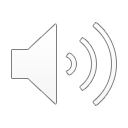 Copyright © 2018, Elsevier Inc. All rights reserved.
Theories and Models Summary
Are specific to the individual project
Consist of the “mental models” of the stakeholders
Serve the purpose of getting everyone “on the same page”
Evolve and change over the duration of the project
Can be a set of pictures, a logic model, a concept model, or a flowchart
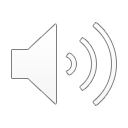 Copyright © 2018, Elsevier Inc. All rights reserved.
Final Remarks
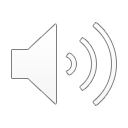 Quantitative versus Qualitative
Quantitative
Counts events, proportions, and rates
Assesses the validity of the measures
Correlates outcomes
Answers questions regarding what is “more” and what is “better”
Qualitative
Describes and characterizes
Uses stories and narrative
Uses personal experiences
Uses vivid language and unique events
Answers questions such as “What is it?” or “What was it like?”
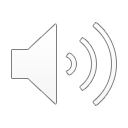 Instruments for Program Evaluation
User satisfaction surveys
Provide a proxy for how well the system improves the ability to do work
Social network analysis
Explores and analyzes the adoption and use, internet searches
Cost-effective analysis
Provides a simple form of a cost-benefit analysis
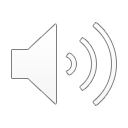 Copyright © 2018, Elsevier Inc. All rights reserved.
Future Implications
Nurses will be increasingly involved in program evaluation using informatics in clinical settings
Informatics programs will be increasingly integrated with most clinical change programs with informatics being only one component
The issue of clarifying whether the project is more research versus evaluation will become increasingly important and has to be decided up front
Theory will become increasingly important to improve generalizability
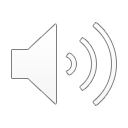 Copyright © 2018, Elsevier Inc. All rights reserved.